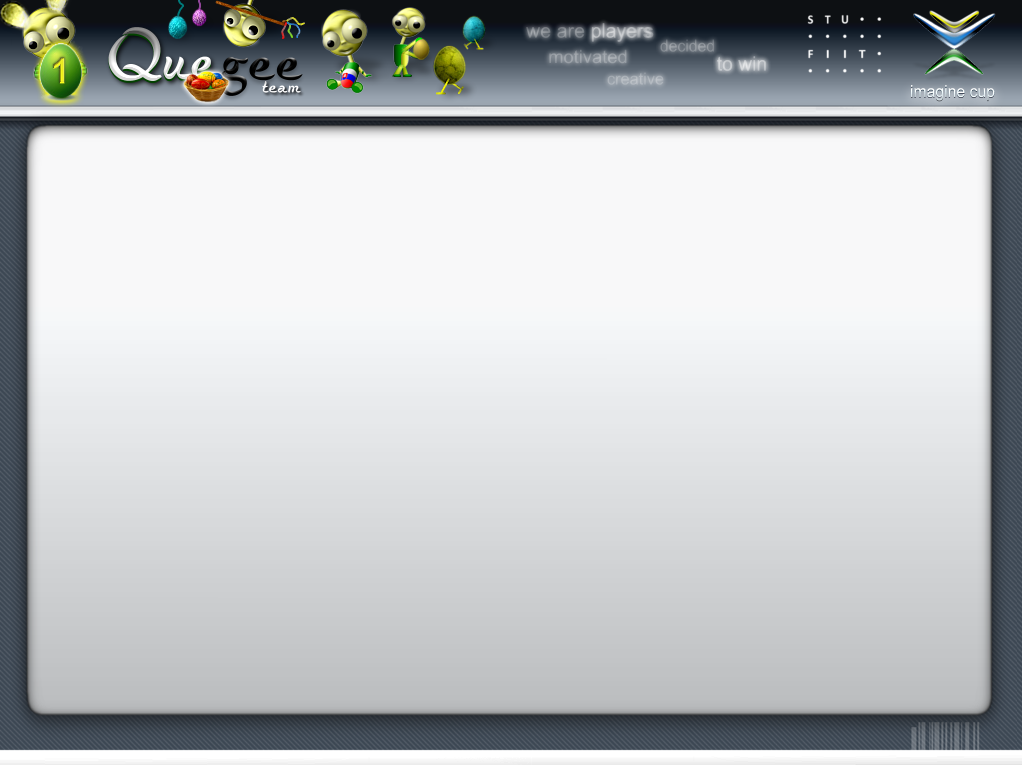 Imagine Cup 2o10Game DesignThe Green Game
... fiery ideas, natural design ...
Quegee Team
The ball is in your court!
Quite Unusual Engineers Generating Endless Entertainment
Eduard Kuric, Vladimír Mihal, Karol Rástočný, Róbert Sopko
Mentor: Michal Tvarožek
[Speaker Notes: Dobrý deň. 
V tejto prezentácií Vám predstavíme návrh riešenia nášho tímového projektu, s ktorým sa plánujeme zapojiť do súťaže Imagime Cup v kategórií Game Design.]
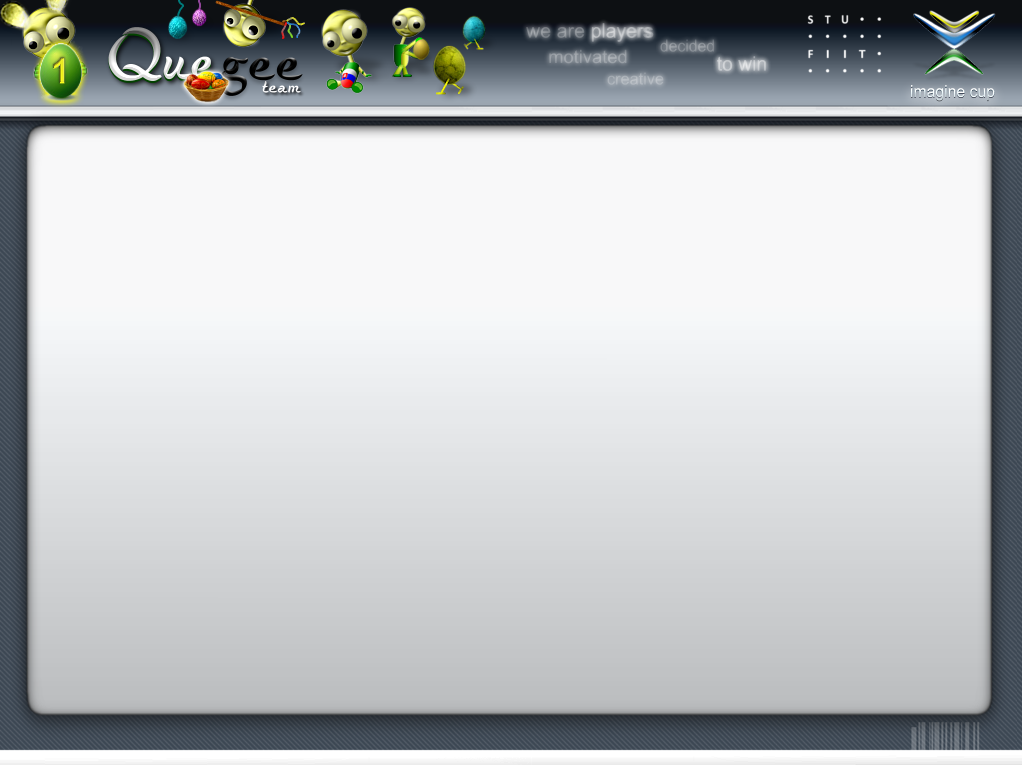 Gameplay - cieľ hráča
budovateľská stratégia v reálnom čase
kombinácia zábavy a vzdelania v jednom
riešiť problémy zamerané na ekológiu
zveľaďovať prostredie a myslenie obyvateľstva
budovanie infraštruktúry, miest, vegetácie
interakciou s postavičkami a dopravnými prostriedkami zabezpečiť chod priemyslu, obchodu a hlavne výskumu
[Speaker Notes: Dobrý deň. 
V tejto prezentácií Vám predstavíme návrh riešenia nášho tímového projektu, s ktorým sa plánujeme zapojiť do súťaže Imagime Cup v kategórií Game Design.]
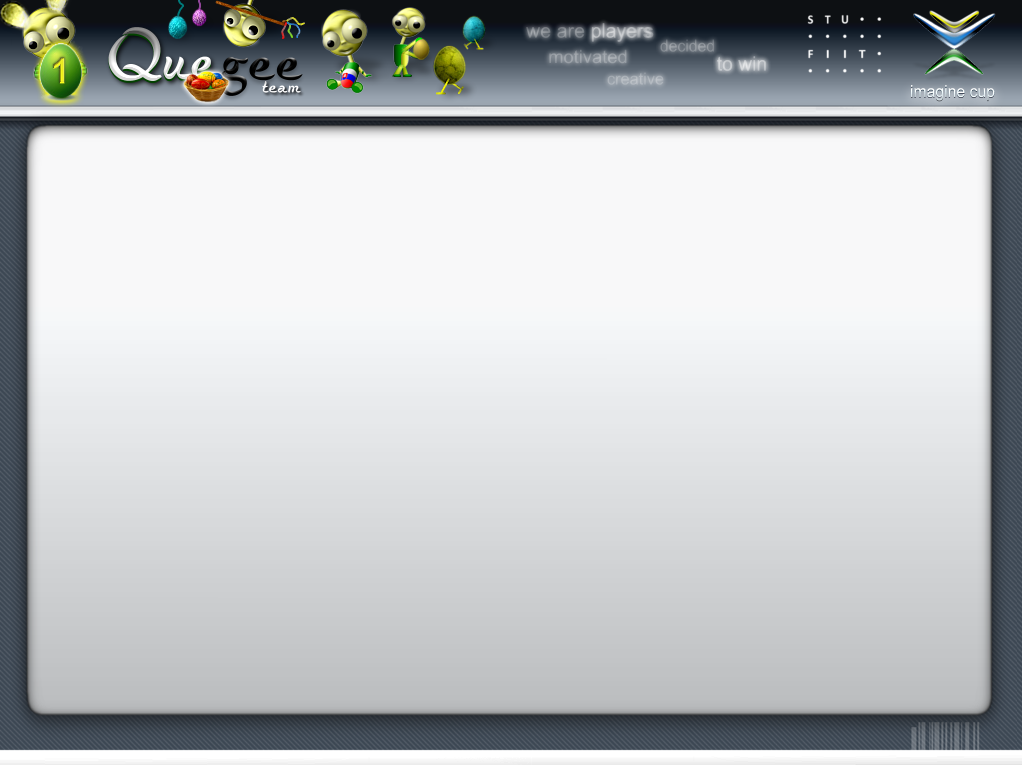 Hlavná myšlienka / Ciele hry
ukázať hráčovi, že investovať do výskumu sa spravidla oplatí
výsledkom môžu byť úžasné riešenia, ktoré zvýšia jeho renomé v prostredí hry a samotné poznanie, pretože sú založené na zaujímavých reálnych projektoch
hra ponúka nenásilným spôsobom základné informácie, on-line videá a odkazy na ďalšie zdroje bez nutnosti ukončenia hry
[Speaker Notes: Dobrý deň. 
V tejto prezentácií Vám predstavíme návrh riešenia nášho tímového projektu, s ktorým sa plánujeme zapojiť do súťaže Imagime Cup v kategórií Game Design.]
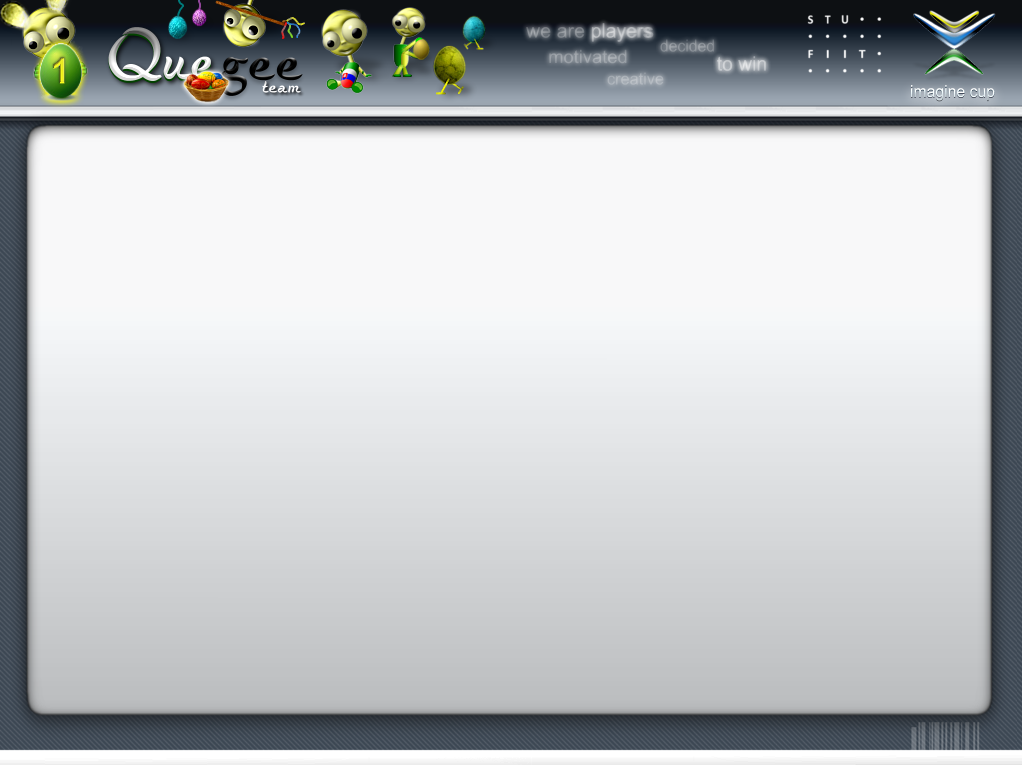 Úlohy hráča
vyskúmať riešenia pre problémy, ktorým čelí
zabezpečiť patričné zdroje, ktoré nie je vždy jednoduché získať
nie každý výskum je automaticky úspešný, niektoré sú na dlhé trate a vyžadujú si dlhodobý prílev investícii a podporu
výsledok výskumu je často okázalý a poskytuje patričnú odmenu za vynaložené úsilie
[Speaker Notes: Dobrý deň. 
V tejto prezentácií Vám predstavíme návrh riešenia nášho tímového projektu, s ktorým sa plánujeme zapojiť do súťaže Imagime Cup v kategórií Game Design.]
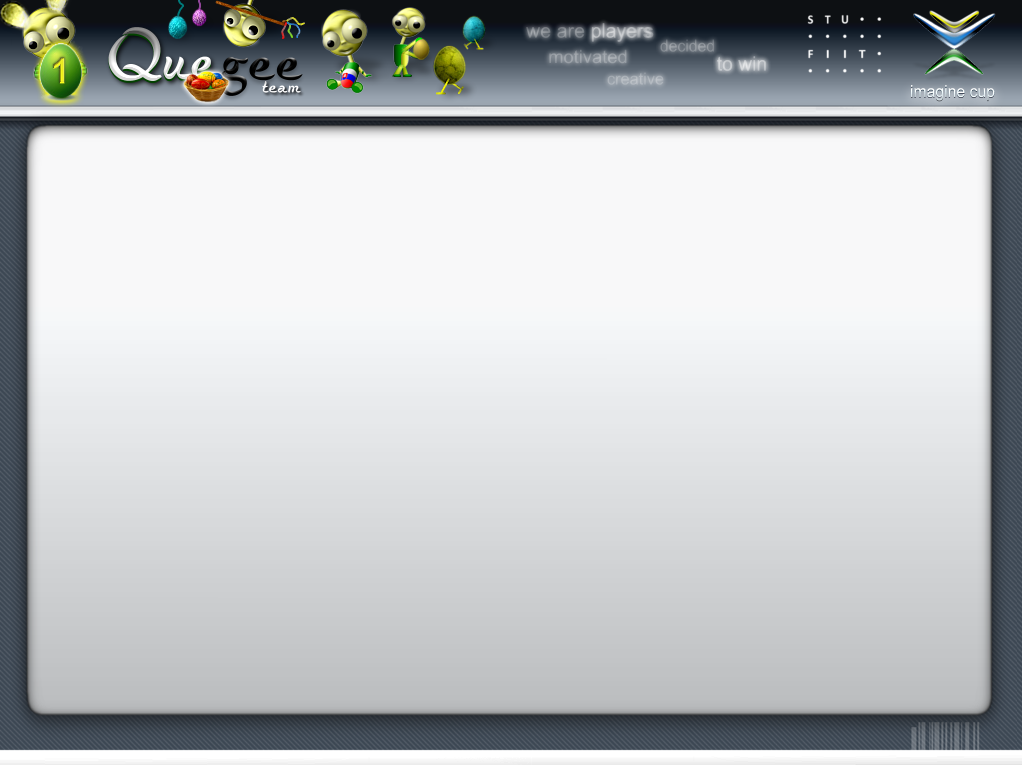 Gameplay VideoRound-1~ 7 minutes
[Speaker Notes: Dobrý deň. 
V tejto prezentácií Vám predstavíme návrh riešenia nášho tímového projektu, s ktorým sa plánujeme zapojiť do súťaže Imagime Cup v kategórií Game Design.]
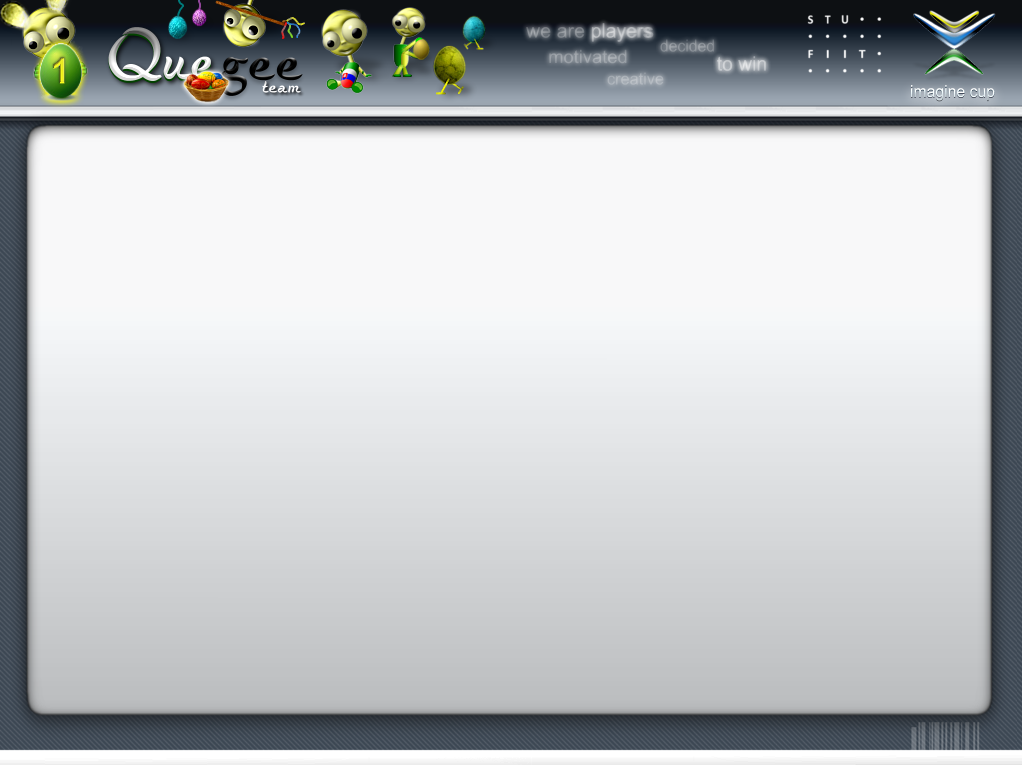 Zábava
neočakávané udalosti
správanie obyvateľstva - ich aktivity a spôsob práce občas pripomína zmes chaosu, ktorý je sprevádzaný humornými scénkami
obyvateľstvo citlivo vníma zmeny vo svojom okolí, „bráni sa“ a podniká aktivity pre dosiahnutie svojich cieľov – napr. protesty ekologických aktivistov blokujú chod priemyslu – zisky pre hráča
kooperácia s inými hráčmi
[Speaker Notes: Dobrý deň. 
V tejto prezentácií Vám predstavíme návrh riešenia nášho tímového projektu, s ktorým sa plánujeme zapojiť do súťaže Imagime Cup v kategórií Game Design.]
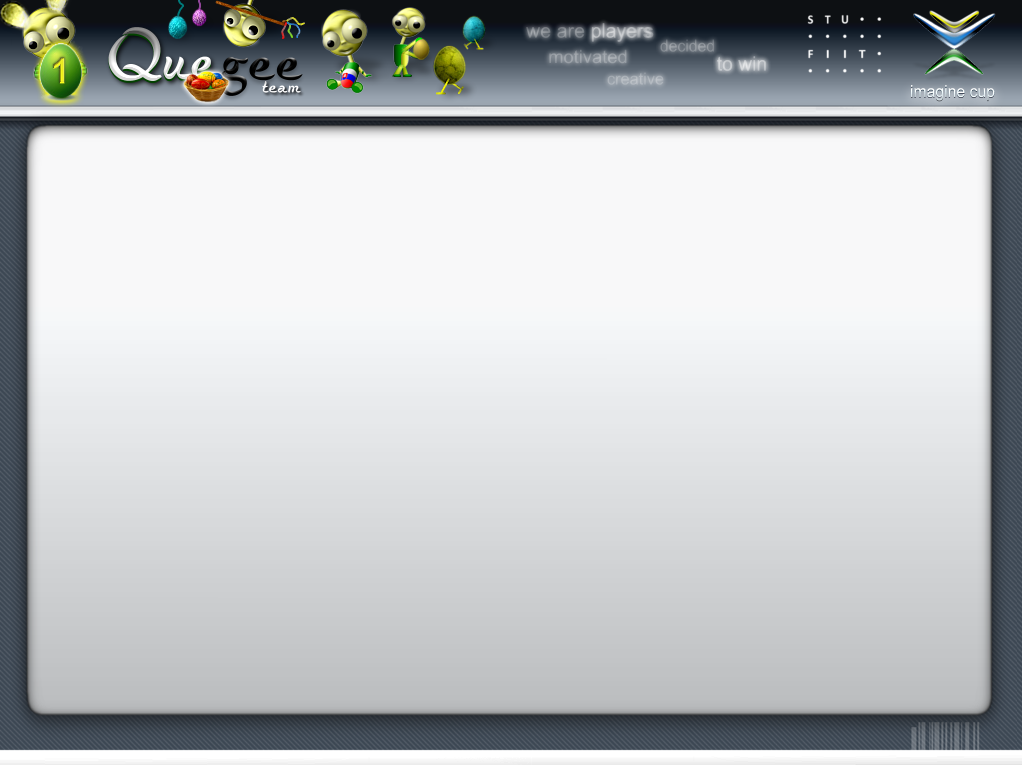 Rozšíriteľnosť
hra dáva priestor nádejným výskumníkom, ktorí chcú zviditeľniť svoje myšlienky a riešenia
vývojovým tímom umožňuje zábavnou formou predstaviť výsledky svojho výskumu verejnosti
atraktívna pre firmy v otázke prezentácie svojich produktov
[Speaker Notes: Dobrý deň. 
V tejto prezentácií Vám predstavíme návrh riešenia nášho tímového projektu, s ktorým sa plánujeme zapojiť do súťaže Imagime Cup v kategórií Game Design.]
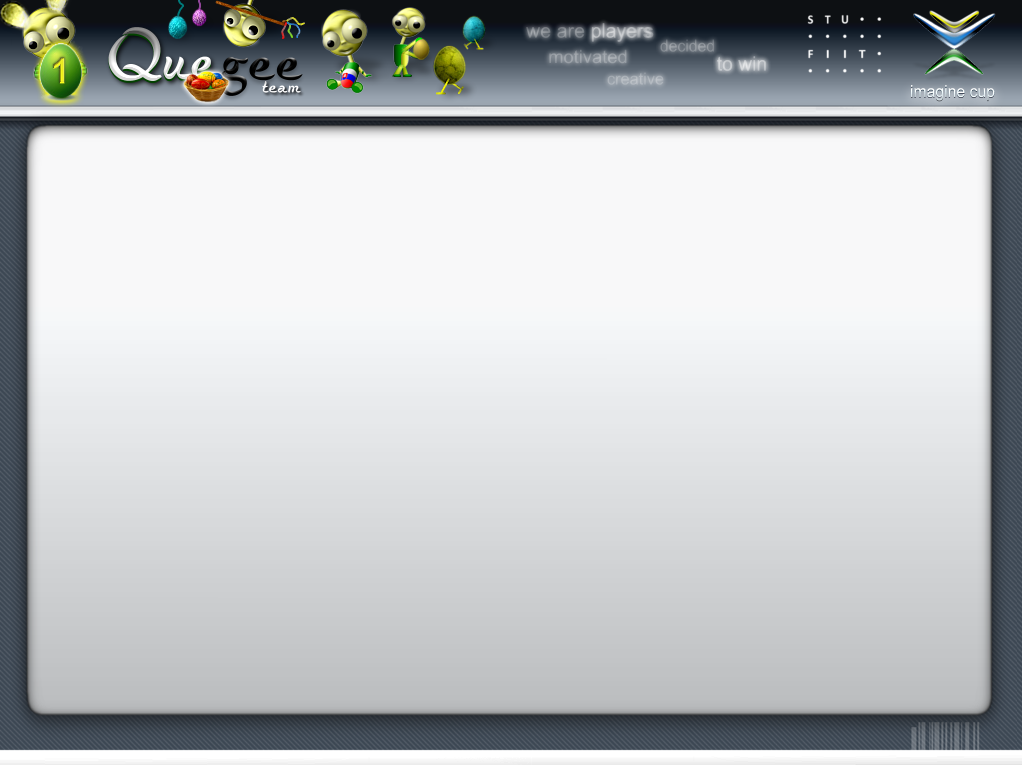 Technológie
MS .Net Framework 3.5, MS Silverlight 3, WCF
rozdiel medzi našou hrou (webovou) a desktopovou je nepatrný
našu hru však môžete hrať odkiaľkoľvek bez inštalácie
Produkčný systém (BRE)
hra je obohatená o umelú inteligenciu
umožňuje vytváranie alternatívnych scenárov
Vlastný izometrický engine
[Speaker Notes: Dobrý deň. 
V tejto prezentácií Vám predstavíme návrh riešenia nášho tímového projektu, s ktorým sa plánujeme zapojiť do súťaže Imagime Cup v kategórií Game Design.]
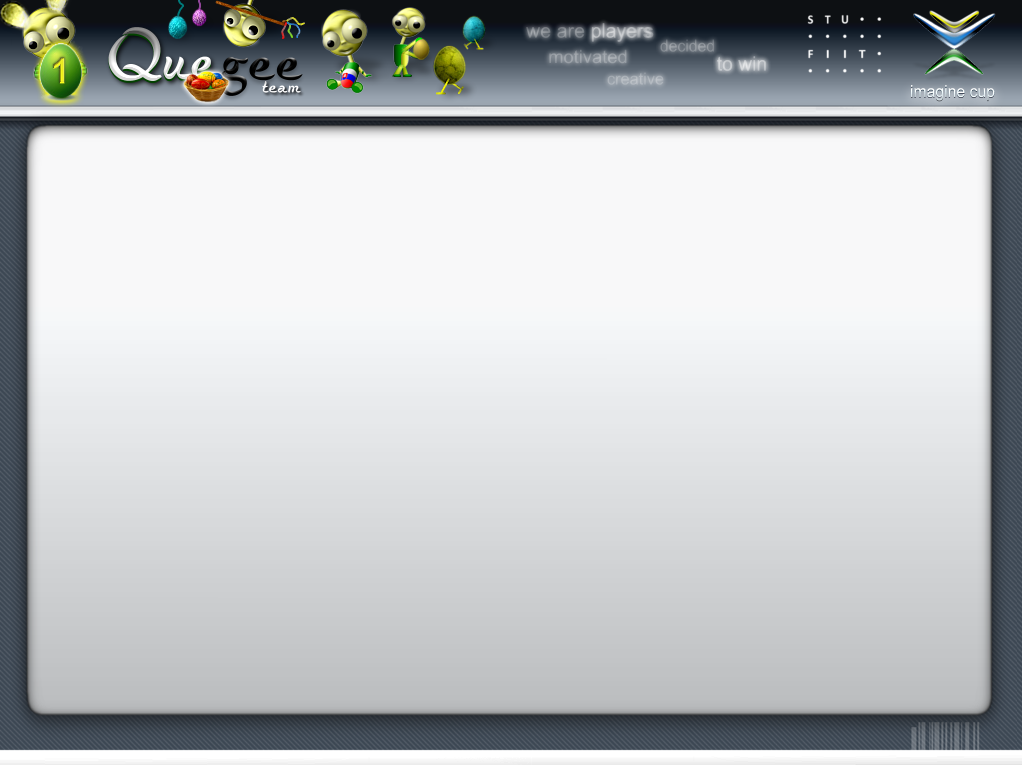 Dobrá rada nad zlato
Nepoznáte nejakú stránku so SUPER výskumnými projektmi (nápadmi)?
Aké vlastnosti vám známych strategických hier sú podľa vás zdrojom najväčšieho uspokojenia a robia hru pre vás zaujímavou (zábavnou)?
Ako výskumníci, prezentovali by ste svoj projekt prostredníctvom hry? Aké prostriedky by ste na to chceli v hre použiť? (text a odkaz je možno málo)
Trailer našej hry (2 min.) – kreatívne nápady, príbeh?
>  icgd2010FIIT@googlegroups.com  <
[Speaker Notes: Dobrý deň. 
V tejto prezentácií Vám predstavíme návrh riešenia nášho tímového projektu, s ktorým sa plánujeme zapojiť do súťaže Imagime Cup v kategórií Game Design.]